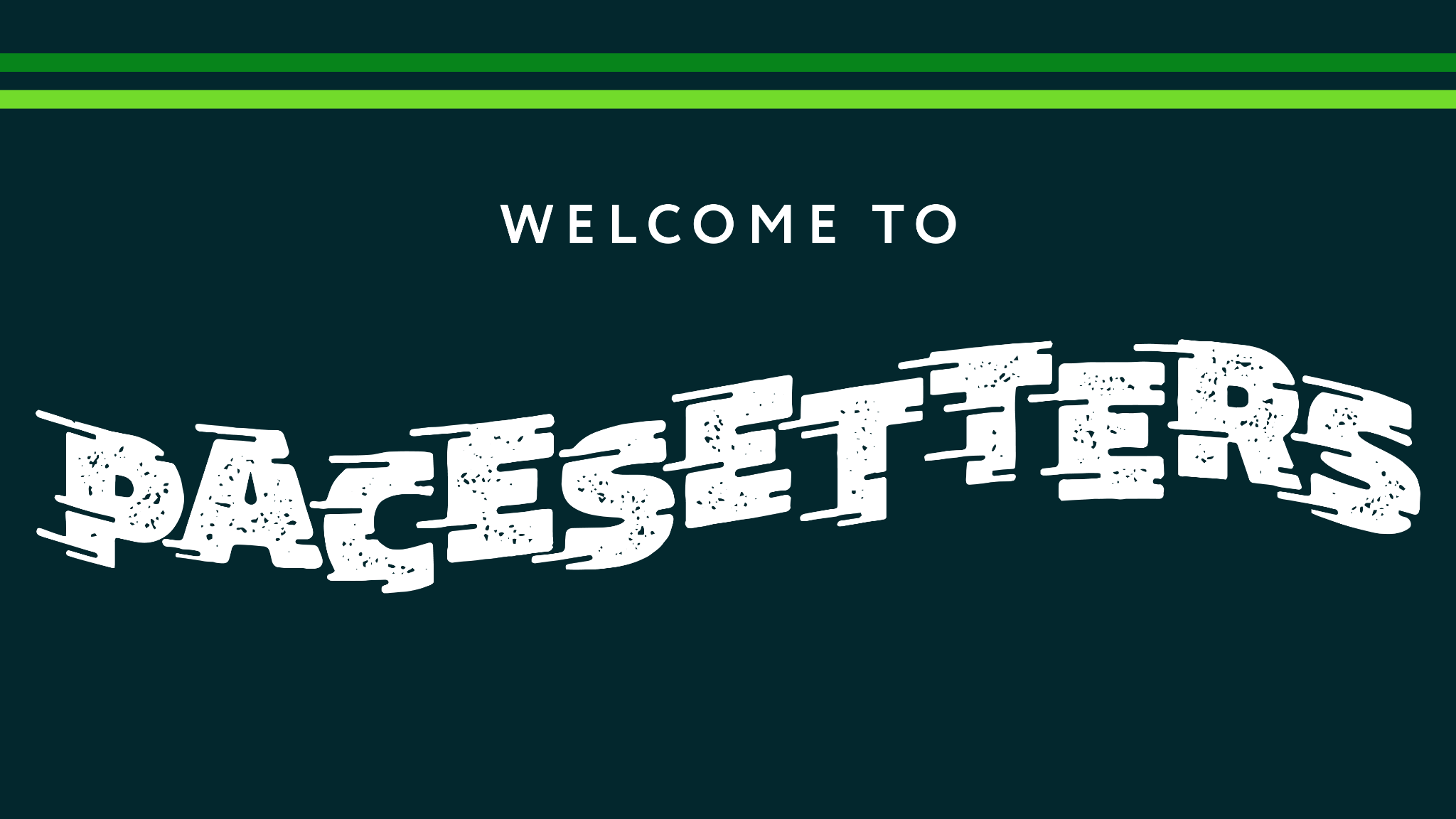 Luke 2:25-38Simeon & Anna
Luke 2:25 And there was a man in Jerusalem whose name was Simeon; and this man was righteous and devout, looking for the consolation of Israel; and the Holy Spirit was upon him. 26 And it had been revealed to him by the Holy Spirit that he would not see death before he had seen the Lord’s Christ. 27 And he came in the Spirit into the temple; and when the parents brought in the child Jesus, to carry out for Him the custom of the Law, 28 then he took Him into his arms, and blessed God, and said, 29 “Now Lord, You are releasing Your bond-servant to depart in peace, According to Your word; 30 For my eyes have seen Your salvation, 31 Which You have prepared in the presence of all peoples, 32 A Light of revelation to the Gentiles, And the glory of Your people Israel.”
Luke 2:25-38Simeon & Anna
33 And His father and mother were amazed at the things which were being said about Him. 34 And Simeon blessed them and said to Mary His mother, “Behold, this Child is appointed for the fall and rise of many in Israel, and for a sign to be opposed— 35 and a sword will pierce even your own soul—to the end that thoughts from many hearts may be revealed.” 36 And there was a prophetess, Anna the daughter of Phanuel, of the tribe of Asher. She was advanced in years and had lived with her husband seven years after her marriage, 37 and then as a widow to the age of eighty-four. She never left the temple, serving night and day with fastings and prayers. 38 At that very moment she came up and began giving thanks to God, and continued to speak of Him to all those who were looking for the redemption of Jerusalem.
Luke 2:25-38Simeon & Anna
WHAT WE LEARN ABOUT JESUS
He is God’s Messiah
2:26 And it had been revealed to him by the Holy Spirit that he would not see death before he had seen the Lord’s Christ.
Luke 2:25-38Simeon & Anna
WHAT WE LEARN ABOUT JESUS
He is God’s Messiah
He is the Savior of God’s chosen nation
2:30 “. . . For my eyes have seen Your salvation . . .” (see also 2:25 – “the consolation of Israel” & 2:38 – “the redemption of Jerusalem”)
Luke 2:25-38Simeon & Anna
WHAT WE LEARN ABOUT JESUS
He is God’s Messiah
He is the Savior of God’s chosen nation
He is the revelation of God to humanity
2:32 “. . . A Light of revelation to the Gentiles, and the glory of Your people Israel.” (see Isa. 49:6 & John 8:12)
Luke 2:25-38Simeon & Anna
WHAT WE LEARN ABOUT JESUS
He is God’s Messiah
He is the Savior of God’s chosen nation
He is the revelation of God to humanity
He will polarize Israelites & be opposed
2:34 And Simeon blessed them and said to Mary His mother, “Behold, this Child is appointed for the fall and rise of many in Israel, and for a sign to be opposed— 35 and a sword will pierce even your own soul—to the end that thoughts from many hearts may be revealed.” (see Matt. 12:30)
Luke 2:25-38Simeon & Anna
WHAT WE LEARN ABOUT SIMEON & ANNA
He is an OT believer
2:25 And there was a man in Jerusalem whose name was Simeon; and this man was righteous and devout, looking for the consolation of Israel . . .
Luke 2:25-38Simeon & Anna
WHAT WE LEARN ABOUT SIMEON & ANNA
He is an OT believer
He is a senior citizen
2:26 And it had been revealed to him . . . that he would not see death before he had seen the Lord’s Christ . . . 29 “Now Lord, You are releasing Your bond-servant to depart in peace, according to Your word . . .”
Luke 2:25-38Simeon & Anna
WHAT WE LEARN ABOUT SIMEON & ANNA
He is an OT believer
He is a senior citizen
The Holy Spirit is “upon” him
2:25 . . . and the Holy Spirit was upon him. 26 And it had been revealed to him by the Holy Spirit that he would not see death before he had seen the Lord’s Christ. 27 And he came in the Spirit into the temple . . .
Luke 2:25-38Simeon & Anna
WHAT WE LEARN ABOUT SIMEON & ANNA
She is a prophetess
2:36 And there was a prophetess, Anna the daughter of Phanuel, of the tribe of Asher . . .
Luke 2:25-38Simeon & Anna
WHAT WE LEARN ABOUT SIMEON & ANNA
She is a prophetess
She is a senior citizen
2:36 . . . She was advanced in years and had lived with her husband seven years after her marriage, 37 and then as a widow to the age of eighty-four . . .
Luke 2:25-38Simeon & Anna
WHAT WE LEARN ABOUT SIMEON & ANNA
She is a prophetess
She is a senior citizen
She is a prayer-warrior
2:37 She never left the temple, serving night and day with fastings and prayers.
Luke 2:25-38Simeon & Anna
WHAT WE LEARN ABOUT SIMEON & ANNA
She is a prophetess
She is a senior citizen
She is a prayer-warrior
She spreads the news of Jesus to others
2:38 . . . (She) and continued to speak of Him to all those who were looking for the redemption of Jerusalem.
Luke 2:25-38Simeon & Anna
WHAT WE LEARN ABOUT SIMEON & ANNA
Not waiting to die or living for self – but spiritually vibrant & faithfully serving God!
Luke 2:25-38Simeon & Anna
A PICTURE OF WHAT OUR LIVES CAN BE LIKE AS SENIORS
We can have right standing with God
John 1:12 But to all who believe in Jesus and receive Him, He gives the right to become children of God.
Luke 2:25-38Simeon & Anna
A PICTURE OF WHAT OUR LIVES CAN BE LIKE AS SENIORS
We can have right standing with God
We can be liberated from the fear of death
2:29 “Now Lord, You are releasing Your bond-servant to depart in peace, according to Your word . . .”
Luke 2:25-38Simeon & Anna
A PICTURE OF WHAT OUR LIVES CAN BE LIKE AS SENIORS
We can have right standing with God
We can be liberated from the fear of death
We can experience the Holy Spirit
John 7:37 “If anyone is thirsty, let him come to Me and drink. 38 He who believes in Me, as the Scripture said, ‘From his innermost being will flow rivers of living water.’” 39 But this Jesus spoke of the Spirit, whom those who believed in Him were to receive . . .
Luke 2:25-38Simeon & Anna
A PICTURE OF WHAT OUR LIVES CAN BE LIKE AS SENIORS
We can serve God in significant ways:
PRAISING & THANKING GOD
ENCOURAGING YOUNGER BELIEVERS
ADVANCING GOD’S WORK THROUGH PRAYER
TELLING OTHERS ABOUT JESUS
Why “Pacesetters” is a fitting name for us!